Simulation of explosions
Physical simulation and modeling class presentation
1
Overview
Introduction
Motivation
Background
Particles
Blast curves
Fluid simulation
Physics of explosions
Mathematical Model
Simulation
Rendering
2
[Speaker Notes: Introduction to explosions – various phenomenon involved 
Motivation to simulate explosions
Background work mentioning various techniques used to model explosion effects
Physics primer
Mathematics explaining Navier Stokes equations to model fluid
Simulation 
Rendering of various effects in a real-world explosion]
Introduction
Sudden release of energy
Pressure wave
Supersonic speed
Compression of air
Interaction with boundaries
Interesting visual effects
3
[Speaker Notes: A sudden burst of energy from a mechanical, chemical, or nuclear source causes a pressure wave to propagate outward through the air. 
The blast wave “shocks up," creating a nearly discontinuous jump in pressure, density, and temperature along the wave front. 
The wave is substantially denser than the surrounding ﬂuid, allowing it to travel supersonically and to cause a noticeable refraction of light. 
The air at the shock front compresses, turning mechanical energy into heat. 
The waves reﬂect, diffract, and merge, allowing them to exhibit a wide range of behavior.

An explosion causes a variety of visual effects in addition to the light refraction by the blast wave. :
An initial chemical or nuclear reaction often causes a blinding ﬂash of light.
Dust clouds are created as the blast wave races across the ground, and massive objects are moved, deformed, or fractured. 
Hot gases and smoke form a rising fireball that can trigger further combustion or other explosions and scorch surrounding objects.]
Explosions are…
Dangerous
Costly
Difficult to control
Impossible to undo
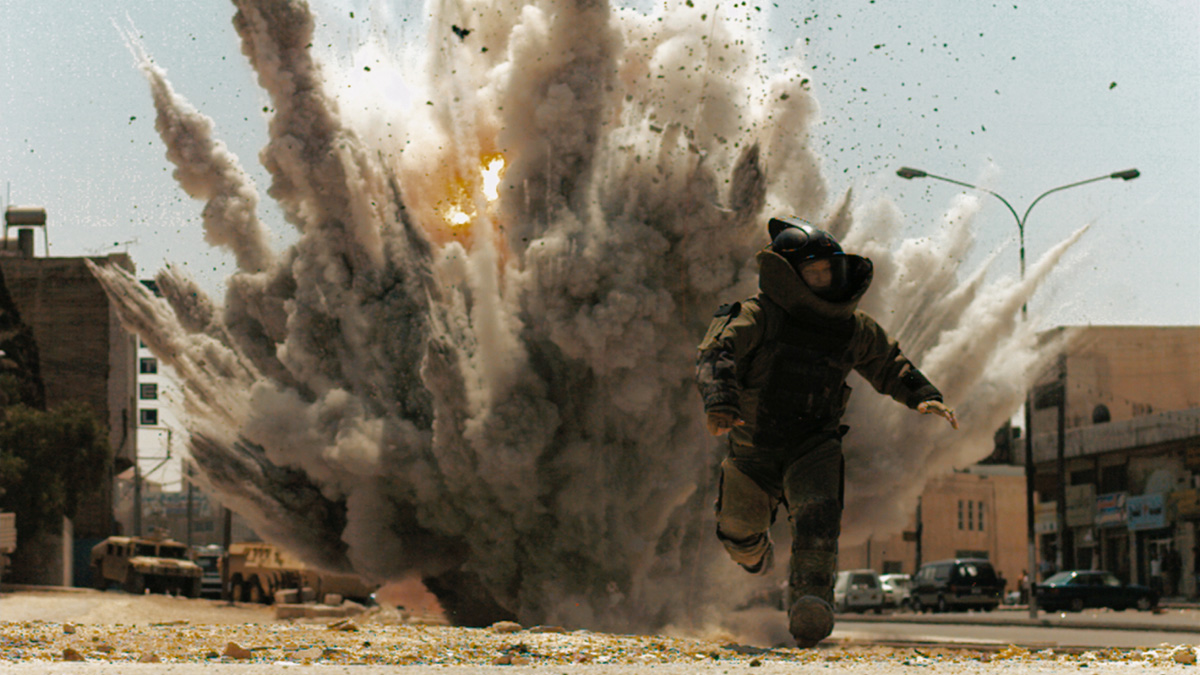 4
[Speaker Notes: Used widely in many industries, the special effects industry among them, real explosions are costly, dangerous, difﬁcult to control, and impossible to undo. 
That makes them excellent candidates for visual and physical simulation.
The beneﬁts are signiﬁcant, since having a consistent mathematical formulation of a phenomenon can give reproducible user-controlled simulations]
Background - Particles
Earliest attempt by William Reeves
Particle systems for modeling fuzzy objects
Clouds, Fire, Water
Procedural System approach
Generation
Degeneration
Transformation of live particles 
Rendering
Genesis Demo in Star Trek II
Drawbacks
Computationally expensive
Cannot model a continuum
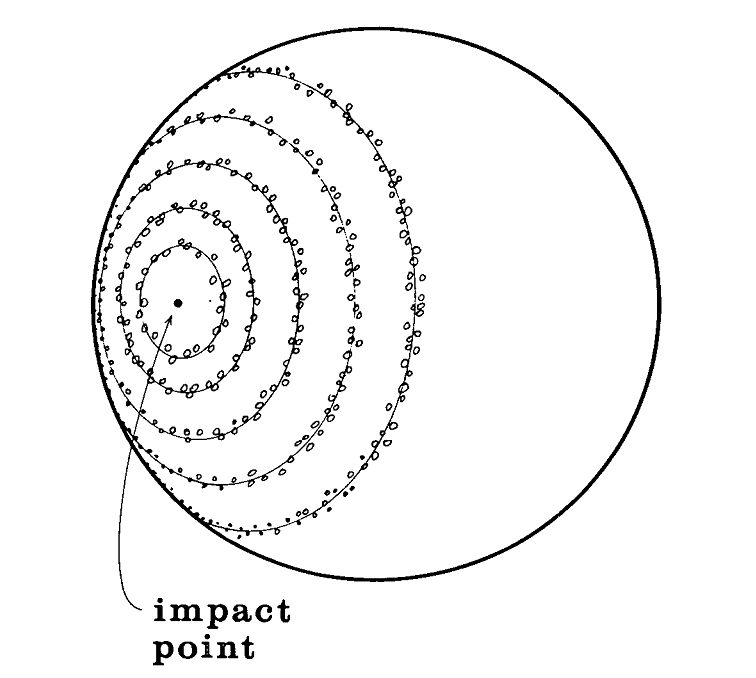 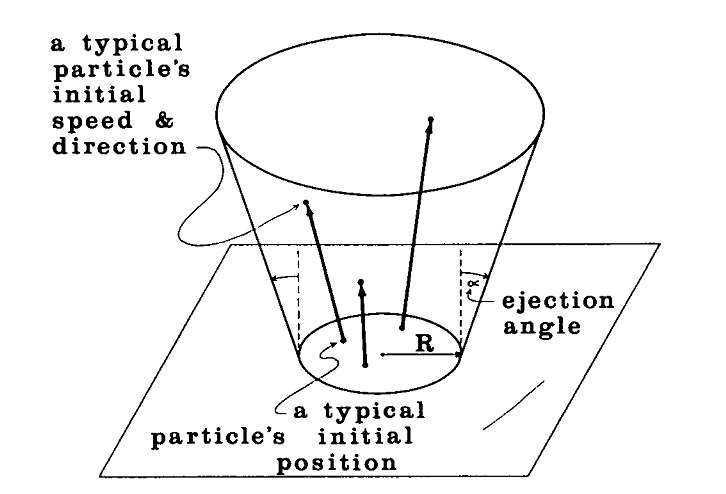 5
[Speaker Notes: The earliest attempts at mimicking explosions with a computer simulation used a system of infinitely small objects called particles

Generation can be a stochastic process.
Each particle has a unique attribute state.
Determine which particles are needed to die.
Transformation can be based on any dynamics law e.g a PDE

The Genesis Demo sequence [14] from the movie Star Trek II: The Wrath of Khan [10] was generated by the Computer Graphics project of Lucasfilm Ltd.
The sequence depicts the transformation of a dead, moonlike planet into a warm, earthlike planet by an experimental device called the Genesis bomb.

The wall-of-fire element in the Genesis Demo was generated using a two-level hierarchy of particle systems :
The top-level system was centered at the impact point of the genesis bomb. It generated particles which were themselves particle systems
The second-level particle systems began generating particles at varying times on the basis of their distance from the point of impact. By varying the starting
 times of the particle systems, the effect of an expanding wall of fire was produced

Though they were quite  revolutionary and dazzling in the eighties and early nineties, particle systems are quite  computationally intensive since several million are required for a convincing frame of  animation. 
Worse yet, the particles cannot collide with each other. Therefore any  attempt to model a continuum, such as fluid flow or a blast wave, with particles is  exceptionally difficult; the particles cannot maintain a volume. 
The fundamental  weakness in particle systems is that they are simply points in space; any attempt to give them volume is really just a trick and therefore not physically accurate.]
Background – Blast curves
One of the first mathematical models of blast waves propagation
Neff and Fume in 1999
Based on TNT explosion model
Chemical reaction
Violent gas expansion
Formation of compressed air causing a pressure wave
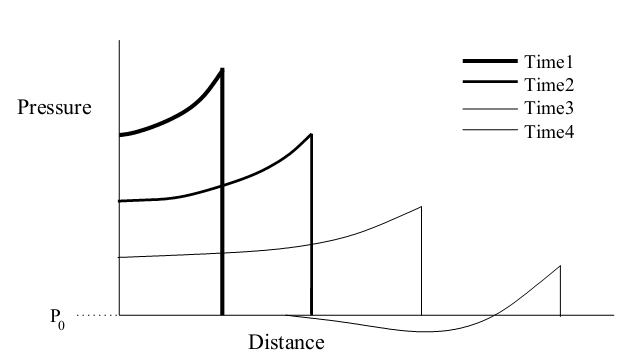 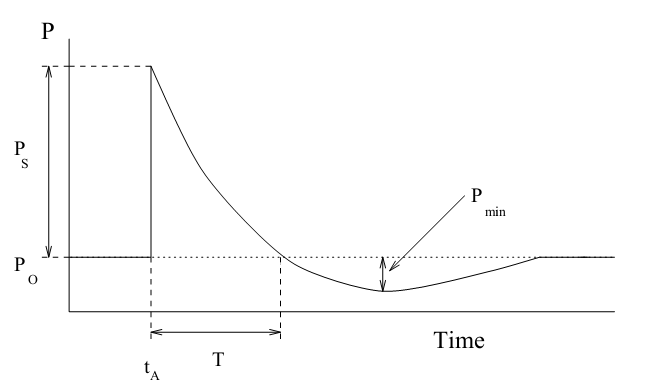 6
[Speaker Notes: The profile of the pressure pulse is shown in Figure 1. Notice that it represents a jump discontinuity where the pressure in-creases by Ps. This is the peak static overpressure and represents the pressure that is felt by a particle moving with the wave. With time, this pressure decays to be-low the ambient pressure P0 due to the overexpansion of gases as described above. Pmin is the minimum pressure reached, ta is the arrival time of the pressure pulse and T is the period of the positive phase of the pulse.

The pulse’s peak overpressure decreases with distance from the centre of the explosion. This affects the shape of the pressure pulse. Pressure pulses for fronts at four different aradii are shown in Figure 2.]
Background – Blast curves
Modeling techniques
Full simulation based on NS equations of Fluid dynamics
Simplified equations from Structural engineering research
Approximate the blast wave as a triangular pressure pulse
Modifying the propagation using its distance from explosion center
Isotropic model
Unchanged by obstacles
7
[Speaker Notes: A body of literature in the structural engineering field, extending at least as far back as the 1950s, has attempted to understand the impact of explosives using a combination of empirical data and mathematical models.
The general approach has been to use a combination of empirical data and mathematical models to formulate both a set of curves and a set of formulas that can be used to determine important quantities such as peak over pressure and impulse at a given distance from an explosion.

The blast curve approach is significantly less computationally expensive than a simulation based upon the Euler Equations. Furthermore, a more complete set of data is
available from the blast curves than from the blast equations also used in structural engineering. For these reasons, blast curves are used in our model to provide the
physical data needed.]
Background – Fluid simulation
Needed to simulate complex phenomenon that reacts to surroundings

Kass and Miller developed a water simulator in 1990
Modeled only the surface of the fluid
Vastly simplified set of PDEs used for shallow water



Flow primitives
Linearly combined to produce a complex flow
Mimic behavior of flow around obstacles
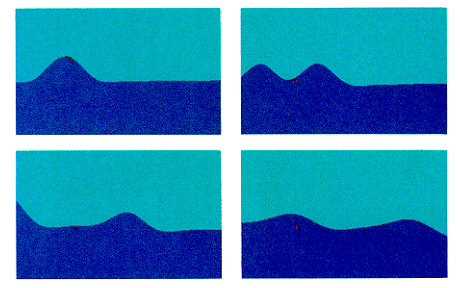 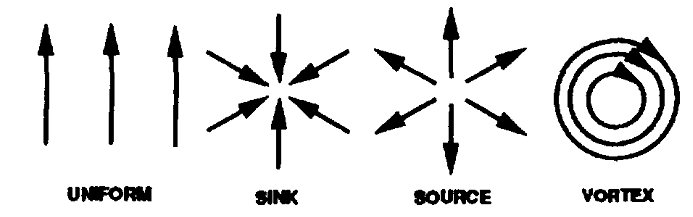 8
[Speaker Notes: Flow primitives : Because animation has less stringent. accuracy requirements, we can avoid computational expense by dividing the system into two parts:
a linear flow regime and an object boundary regime. 

The first ranges over all space and the second is used in the close vicinity of objects. In the linear flow regime we use the analytic solutions of the equations instead of solving for the
flow numerically . These solutions define a set of primitives which are given as fluid velocity fields. Solutions such as vortex sinks and uniform flows , can be linearly  mixed so as t0 create a complex flow scenario. The primitives enable the design and control of animation sequences.

The second part of the model is the interaction between the
Flow and the objects. This is based upon simplified boundary effects , that describe the forces exerted on object surfaces.
Once the forces acting on objects are known, object motion is governed by Newtonian mechanics]
Background – Fluid simulation
In 1996, a system developed using NS equations
Couple momentum and mass conservation
The domain is divided into a grid of voxels
Each cell has a pressure and 3 velocities
Transport fluid between cells
Relaxation step to achieve stability

Coupling with obstacles allowed to achieve wave effects
Reflection
Refraction
Diffraction
Rotational effects
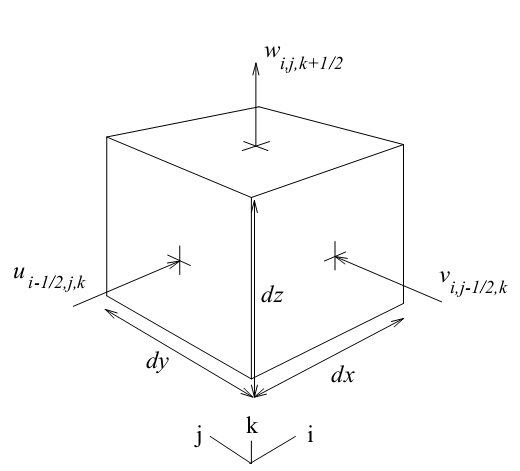 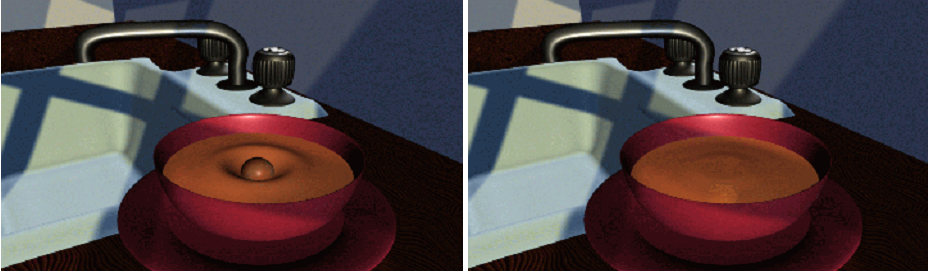 9
[Speaker Notes: It is based on the Navier-Stokes equations which couple momentum and mass conservation to completely describe fluid motion.
Velocity and pressure are defined everywhere within this environment, and updated using a set of finite difference expressions.
The resulting vector and scalar fields are used to drive a height field equation representing the liquid surface – used for rendering the surface

Solid obstacles and the atmosphere are treated as fluid, but with special properties that remain constrained throughout the calculation.

Foster and Metaxas also introduced us to the “relaxation step”, the step in the algorithm where every cell is iteratively adjusted in order to 
maintain computational stability. The relaxation step was not reliably stable however,  and Jos Stam developed an algorithm in 1999 that eliminated it entirely.
His process,called “Stable Fluids”. Unfortunately, the price for ensured stability is the dissipation of fluid mass and Vorticity. 

Two papers in 2001 attempted to bring the interesting turbulence back into fluid simulations. 
Foster and Fedkiw [2001] combat the dissipation with a hybrid  surface algorithm and 
Fedkiw, Stamand Henrik Wann Jensen add turbulence back into  the stable fluid system with a vorticity field generated by a physically based heuristic  [Fedkiw et al. 2001]]
Physics - Shock front
Ideal blast wave
Still and Homogenous atmosphere
Spherically symmetric pressure source
Can model pressure wave as a function of time and distance from blast center
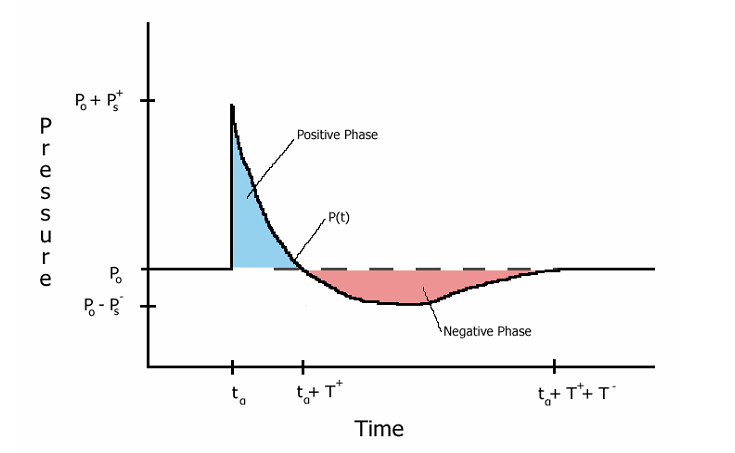 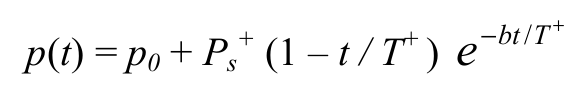 10
[Speaker Notes: Any rapid release of energy in air, such as an explosion, generates  a  blast  wave.  The  front  of  this  blast  wave exhibits  a  nearly  discontinuous  increase  in  pressure, density, and temperature, and is called a shock front

An  ideal  blast  wave,  which  can  be  used  as  a  sufficient  approximation,  is  generated  under  the  assumptions  that  the  medium—air—is  still  and  homogenous, and  that  the  source  is  spherically  symmetric.  
The  shock front  of  an  ideal  blast  wave  is  perfectly  spherical,  and therefore  the  characteristics  of  the  blast  wave  are  functions  only  of  distance  R  from  the  center  of  the  source, and the simulation time t

Before  the  shock  front reaches the  given point, the  pressure  is  equal  to  the  ambient  pressure  p0.  At  arrival  time  ta,  the  pressure  rises discontinuously  to  the  peak  value  of  p0  +  Ps+ .  
The quantity  Ps+ is  called  the  peak  overpressure.  The  pressure  then  decays  to  ambient  in  total  time  ta  +  T+
(positive  phase),  drops  to  a  partial  vacuum  of  value  p0  -  Ps- (negative  phase),  and  eventually  returns  to  the  ambient pressure p0 in total time ta + T+ + T-

The  pressure  profile  curve  can  be  accurately  de-scribed  by  the  modified  Friedlander  equation.
time  t  is  measured  from  time  of  arrival  ta
Ps+,  ta,  T+,  and  b  allow  freedom to  customize  the  pressure  profile  curve  and  the  initial decay  rate  for  different  explosions,  at  different  distances from the source

Given  an  ideal  point  source  explosion,  the  peak overpressure  Ps+ initially  decays  as  the  inverse  of  the cube of the radius 1/R3, 
and as the shock approaches them strength of a sound  pulse,  the  decay  approximates  the inverse of the radius 1/R]
Physics – Diffracted waves
Interaction of shock waves with boundaries and obstacles
Example : Planar shock wave
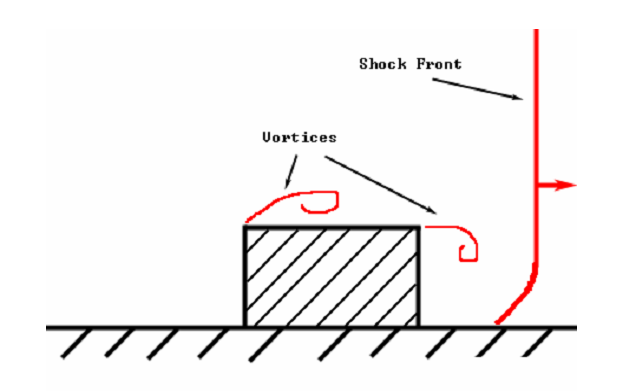 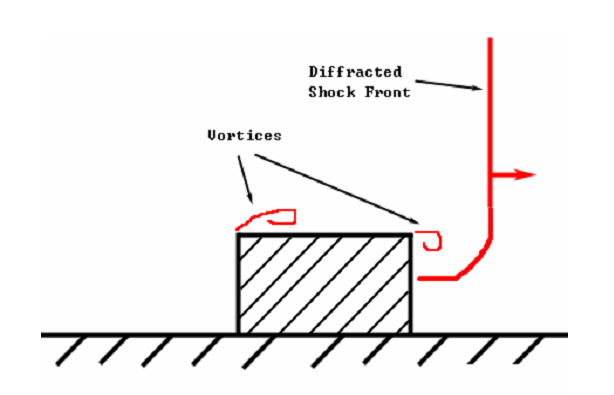 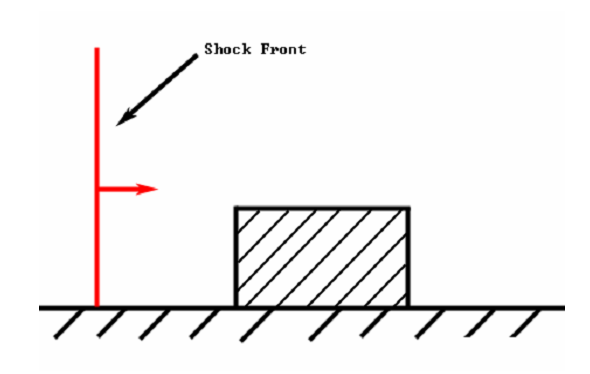 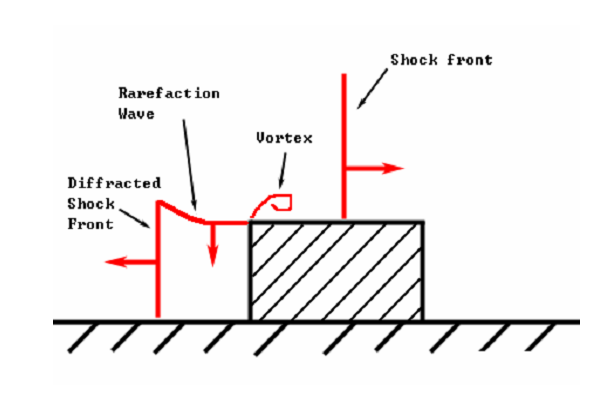 11
[Speaker Notes: The pressure on the front wall is at its maximum shortly after the wave hits as the 
Momentum of the wave pushes more and more air against the object. 
When the pressure  mounts to the point of reversing the momentum, a reflection wave, r, is created. 
Meanwhile, the portion of the wave not hitting the front face continues unabated. 
As the reflected wave moves away from the wall, a rarefaction wave moves down the front  face. 
A vortex forms at the upper left corner of the object where the Venturi effect  causes significant spin.  
At this point, as depicted in Figure 2.3, the pressure of the  reflected wave is po+ Pr, the pressure of the incident wave is a little lower, po+ Ps, and  the pressure near the vortex is even slightly less

As the incident blast front passes beyond the rear face of the object, the wave  diffracts around it, as shown in Figure 2.4. At this point, another vortex forms and the  pressure on the back face begins to build up]
Physics – Mach Stem
Critical angle of incidence 
Beyond which normal, acoustic wave reflection does not occur
Reflected wave merges back with incident wave
Creates an intense wave front – Mach stem
Blasts occurring above ground plane are more destructive
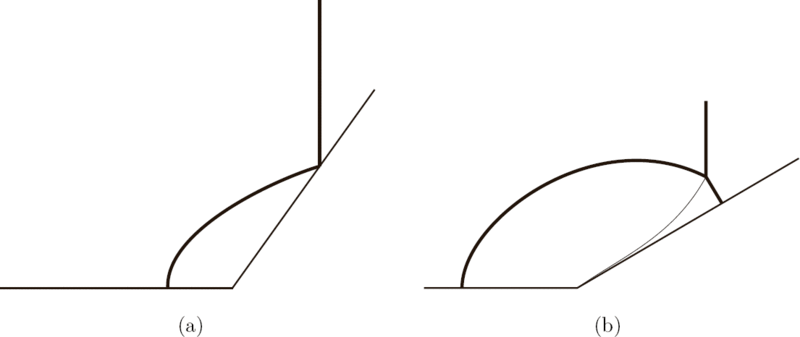 12
Conservation of Mass
Change of fluid density = Net flux across the fluid boundary
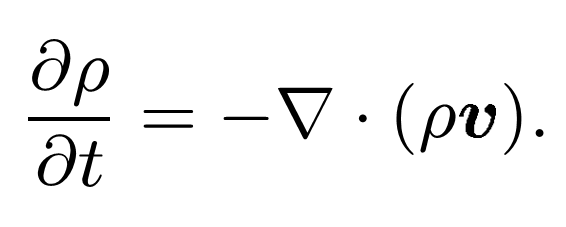 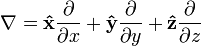 13
[Speaker Notes: Del operater : Partial differential vector operatoer]
Conservation of momentum
Navier-Stokes equation
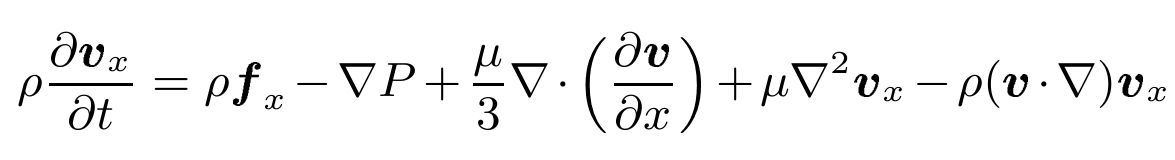 Convective transportation of momentum
Body Forces
Viscous accelerations
Pressure 
gradient
v : Flow velocity
ρ : Fluid density
f : Body forces such as gravity
µ : Coefficient of viscosity
P : Pressure
14
[Speaker Notes: The first two terms on the right-hand side of the equation model accelerations due to body forces and forces arising from the pressure gradient
The next two terms model accelerations due to viscous forces
The last term is not a force-related term; rather it is a convective term that models the transport of momentum as the fluid flows]
Conservation of Energy
First law of Thermodynamics
Change in energy = Amount of heat added and the work done to the system
Work done from pressure and viscosity
Heat transferred from thermal conductivity
N : Internal energy per unit mass
T : Temperature
P : Pressure
v : Velocity
k : Thermal conductivity
ρ : Density
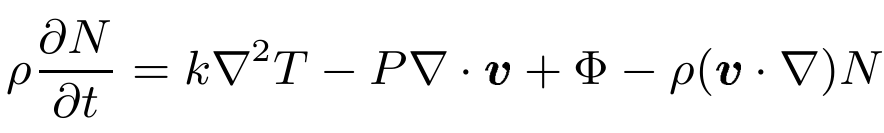 Thermal conduction
Work done by pressure
Viscous dissipation
Convective term
15
[Speaker Notes: The internal energy per unit mass N
temperature T
Pressure P
Velocity v
K = thermal conductivity

Thermal conduction : The first term is thermal conduction of the system. This term reflects changes in 
energy due to heat flowing from high to low temperatures]
Simulation - Discretization
Regular lattice of cubic cells – voxels
Fluid properties are constant across each voxel
Central finite differences are used to calculate spatial derivatives
 Integration Steps
Approximate fluid acceleration at current time
Compute velocity 


Approximate change in internal energy using computed velocity
Compute new density


Calculate final v(t + dt) and N(t + dt) using convective terms and new value of density
Update secondary quantities such as temperature
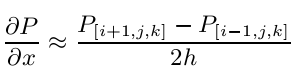 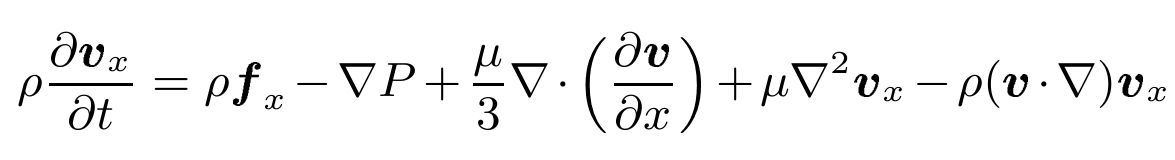 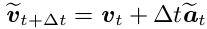 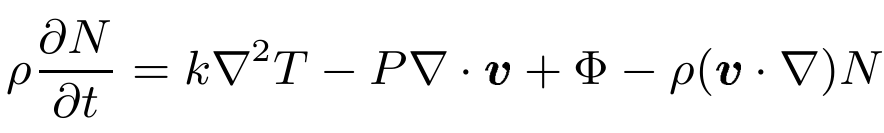 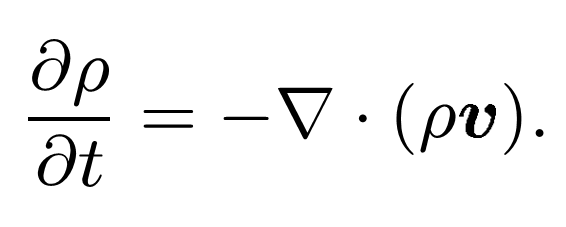 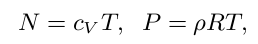 16
[Speaker Notes: Steps : 
Approximate the fluid acceleration at the current time, using the non-convective (first four) terms]
Simulation – Boundary Conditions
Hard boundaries
Solid objects
Force fluid velocities normal to them to 0
Tangential flow is unaffected
Free boundaries
Blast waves travel through
Model slow, long term effects such as fireballs and dust clouds
Pseudo free
For faster execution
Pressure difference less then a threshold -> free boundary
Prunes out majority of the volume for the blast wave expansion
17
Simulation – Initial conditions
Pressure and Temperature
Detonation = Region of volume with high pressure or temperature
A polygon mesh can be specified
Voxelized to the grid 
Allows a variety of effects
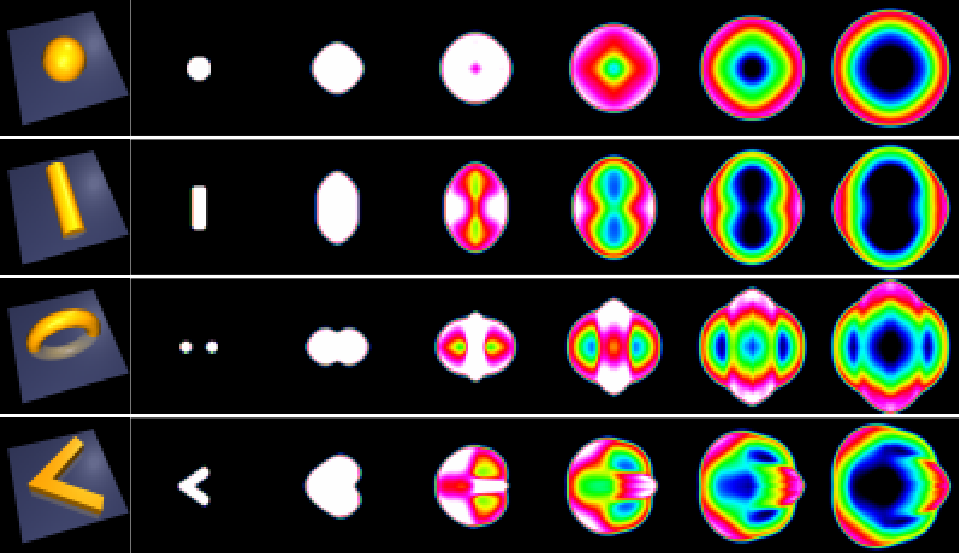 18
[Speaker Notes: The user species the pressure and temperature of the air, and the initial values of other variables are determined from the state equations

a chemical explosion might have a temperature of 2900K and a pressure of 1000 atm with the surrounding air at 290K and 1 atm

Figure shows cross-sections of pressure for three-dimensional explosions from equal-volume charges in the shape of a sphere, cylinder, torus, and wedge]
Interaction with rigid bodies
2 – way coupling between solids and fluids

Apply forces from the fluid to each polygonal surface of a rigid body
Compute the voxel representation of the rigid body
Displace fluid based on object movement
Update fluid
19
[Speaker Notes: The coupling from fluid to solid allows us to model phenomena such as a projectile being propelled by an explosion. 

The coupling from solid to fluid can be used to model a piston compressing or the shock wave formed as a projectile moves through the air supersonically]
Fluid to Solid interaction
Hydrostatic pressure
Normal to the surface
Generated by incoherent motion of fluid molecules against the surface
Dynamic forces
Normal and tangent (negligible) to the surface
Coherent motion of continuous fluid
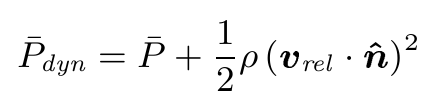 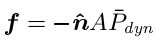 Hydrostatic pressure
Relative to surface
Normal force / area
20
[Speaker Notes: We assume that the triangles composing each object are small enough that the force is constant over each triangle.

The force on a triangle with area A. Where the fluid properties are measured at the centroid of the triangle. 
The forces are computed for all triangles of an object, and the translational and angular velocities of the object are updated accordingly

Forces can also be applied to flexible objects that deform and fracture.
The explosion simulation results in pressures, velocities, and densities for each voxel in the discretization of the fluid.
The fracture simulation uses this information to compute the forces that should be applied to a finite element model of the objects in the scene. 
The force computation is similar to that for rigid objects.]
Solid to Fluid interaction
Triangular mesh is converted to voxels
Full cells == Hard boundaries
Partial cells = Modified convection equation according to volume
Forces (from fluid) applied on solid
Rigid body position update -> Revoxelization
Change in volume of partial cells -> Displace fluid
ρ : Density
V : Velocity
P : Pressure
T : Temperature
γ : 1.4 for air
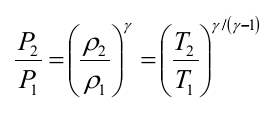 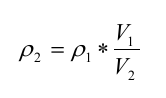 21
[Speaker Notes: Partial filled cells have their convection equation modified to reflect their altered volumes

The change in partial volume of each voxel works like a miniature piston  compressing or expanding the gas in that cell. 
Since the fluid is compressible, pressure does not vary directly with the change in volume. However, mass is conserved; so the 
new density, ρ, is determined by

Pressures and Temperatures are also updated according to the equation
in the case of air,a γ approximately equal to
1.4 is accurate]
Rendering
Refraction of light
Bending of light from blast wave 
Higher refraction index
Captured by ray-tracing through the fluid volume

Fire balls
Composed of detonated material from inside the explosive
Place particles in the explosion shape specified
Massless and flow with fluid
Each particle has a temperature
Interpolated based on its position in the volume
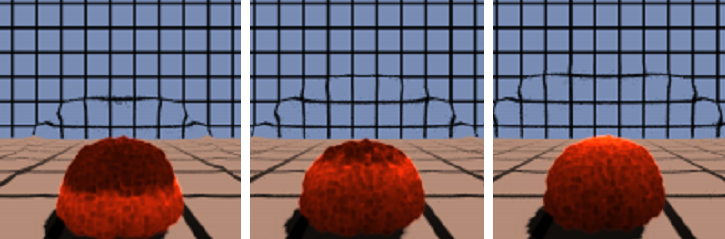 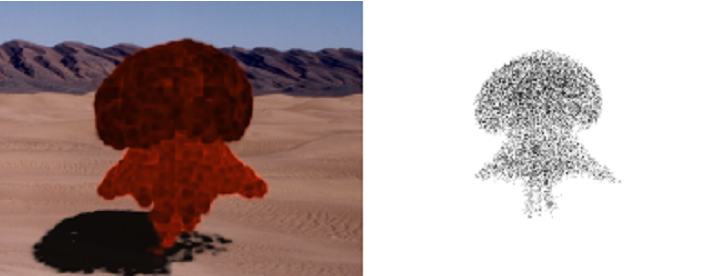 22
Rendering
Dust clouds
Blast wave propagates disturbing the particles resting on surfaces
Creation rate can be a user-controlled variable
Smaller particles : Lower terminal velocities; More Brownian motion
Rendered as small spheres with Gaussian density
Variance grows according to Mean Brownian diffusion per unit time
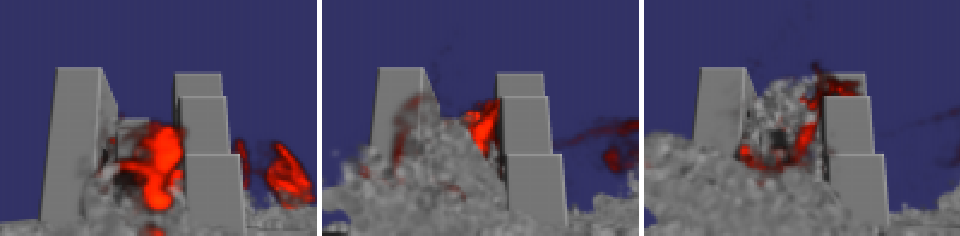 23
References
Reeves, W.T. 1983. Particle systems—a technique for modeling a class of fuzzy objects. ACM Transactions on Graphics 2, (2), 91-108
Paramount Pictures. 1982. Star Trek II: The Wrath of Khan(film)
Neff, M., and Fiume, E. 1999. A visual model for blast waves and fracture. Graphics Interface 99,193-202
Kass, M., AND Miller, G. 1990. Rapid, stable fluid dynamics for computer graphics. In SIGGRAPH 90 Conference Proceedings. 49-57
Wejchert, J., and Haumann, D. 1991. Animation aerodynamics. In SIGGRAPH 91 Conference Proceedings. 19-22
Foster, N., and Metaxas, D. 1996. Realistic animation of liquids. Graphical Models and Image Processing 58, (5), 471-483
Yngve, G., O’Brien, J., and Hodgins, J. 2000. Animating explosions. In SIGGRAPH 2000 Conference Proceedings.29-36
Roach, Matthew Douglas, J. 2005. Physically based simulation of explosions. Master’s thesis
24
Thank you
25